Figure 3. Decreasing magnitude of PStF effects in moving from the convexity of the central sulcus in M1 to the most ...
Cereb Cortex, Volume 20, Issue 1, January 2010, Pages 169–186, https://doi.org/10.1093/cercor/bhp084
The content of this slide may be subject to copyright: please see the slide notes for details.
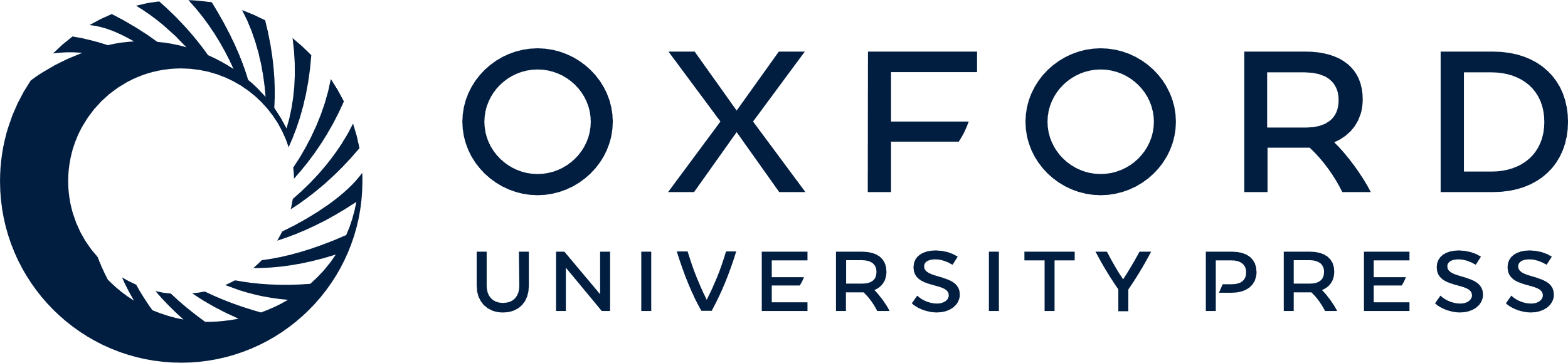 [Speaker Notes: Figure 3. Decreasing magnitude of PStF effects in moving from the convexity of the central sulcus in M1 to the most anterior part of PMd. Magnitude plotted separately for proximal joints, distal joints, and all joints in 2 monkeys. For better resolution, (G, H) are same data as (E, F) but restricting the M1 data to sites within 2.12 mm of the PMd border and expanding the vertical axis. Dotted lines at zero correspond to the boundary between PMd and M1 as represented in Figure 1; positive values correspond to sites in PMd. Nonlinear regression, exponential decay: (A) r2 = 0.18, P < 0.0001; (B) r2 = 0.28, P < 0.0001; (C) r2 = 0.12, P < 0.0001; (D) r2 = 0.20, P < 0.0001; (E) r2 = 0.13, P < 0.0001; (F) r2 = 0.21, P < 0.0001; (G) r2 = 0.11, P < 0.0001; and (H) r2 = 0.21, P < 0.001. Magnitude is expressed as ppi over baseline. Numbers of effects in A–D are the same as in Figure 2. (G) N = 263. (H) N = 395.


Unless provided in the caption above, the following copyright applies to the content of this slide: © The Author 2009. Published by Oxford University Press. All rights reserved. For permissions, please e-mail: journals.permissions@oxfordjournals.org]